Empowering Our Members
Name • Department
Date
Unprecedented Industry Change
Disruptors
Opportunities
Barriers
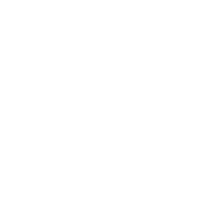 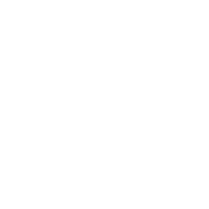 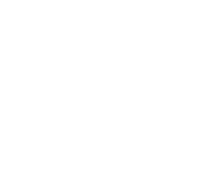 M&A/Private Equity
Consumer Demand
Talent
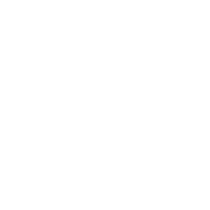 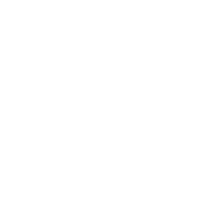 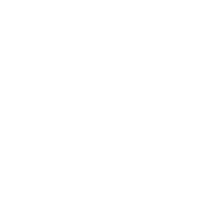 Competing Financial Priorities
Technology
Channel Options
2
2
[Speaker Notes: I think that we can all agree that there is a lot of change going on in our industry. Whether its new disruptors, new opportunities, or new barriers to success, the decisions you make every day come with increasing risks.

As an industry trade association, our role is to inform our members on emerging trends and issues and to help you navigate the shifting business landscape.]
About Us
trade association in the world serving financial services
LARGEST
LOMA
LIMRA
Premier financial services industry research organization
Flagship for industry professional development
Serving members for over 100 years
Over 700 member companies in 66 countries
3
[Speaker Notes: A fun fact you may not know is that LIMRA and LOMA represent the largest trade association serving the financial services industry. LIMRA is widely known for providing industry benchmarking and research. And, LOMA is known for providing professional development and education. For more than a century, we’ve served as the largest trade association supporting the financial services industry. Today, we’re working with over 700 member companies, in 66 countries, to help them confidently navigate the changing industry by helping them understand trends, inform their strategies, develop their talent, and create solutions that advance the life insurance, annuity, and workplace benefits industries.]
The Power of Association: Diverse Perspectives
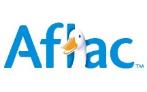 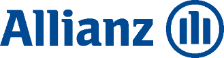 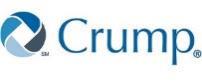 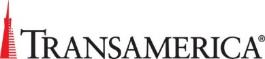 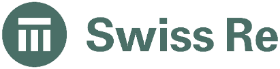 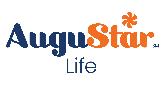 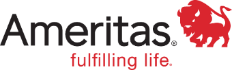 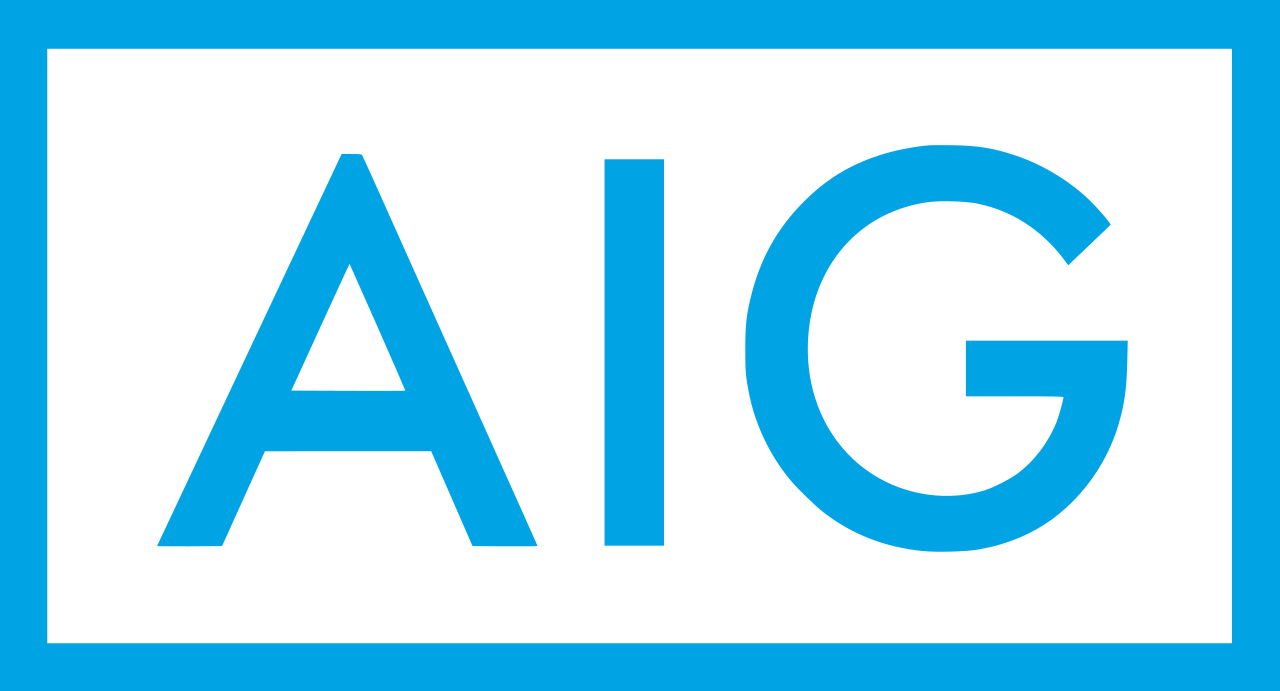 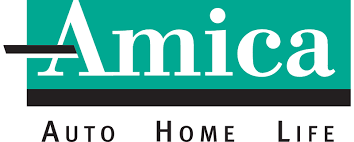 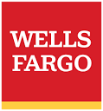 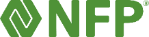 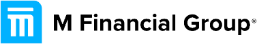 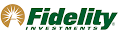 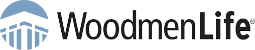 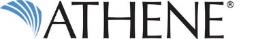 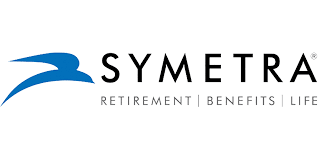 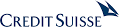 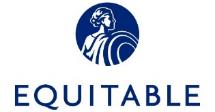 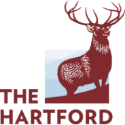 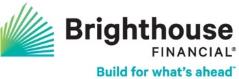 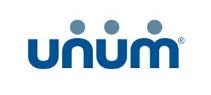 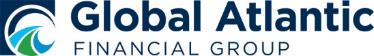 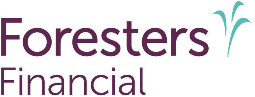 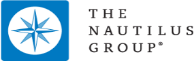 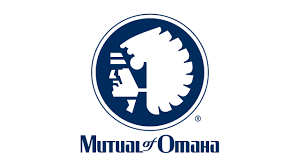 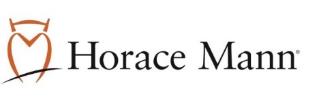 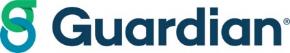 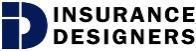 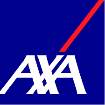 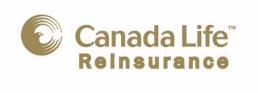 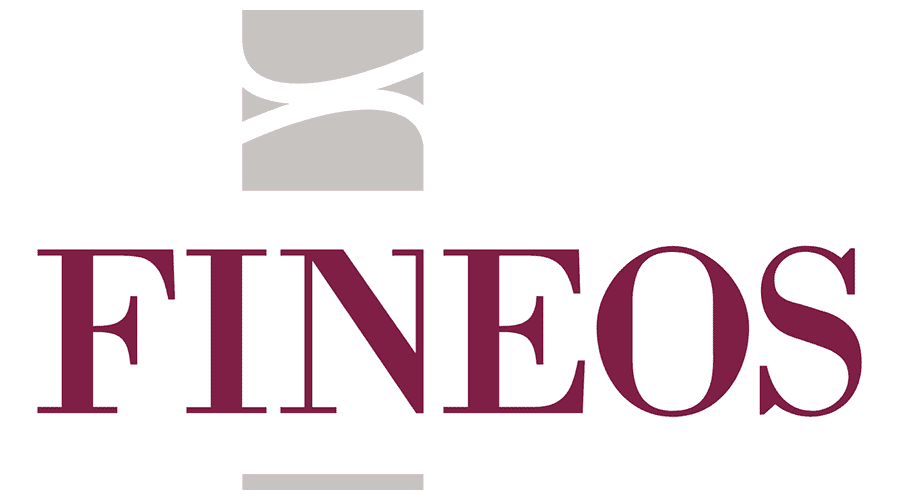 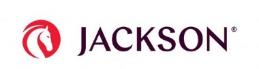 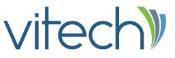 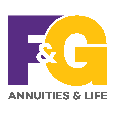 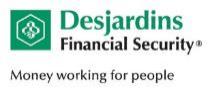 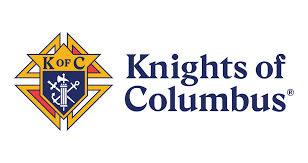 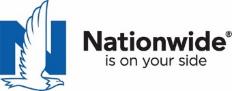 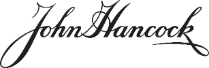 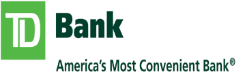 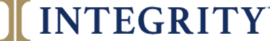 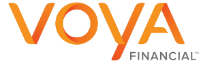 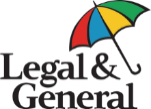 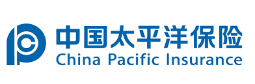 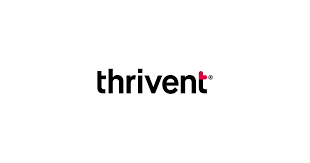 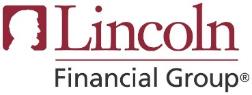 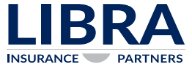 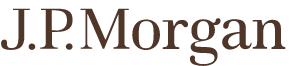 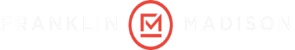 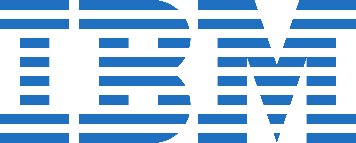 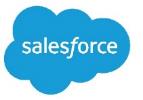 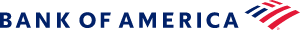 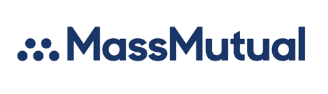 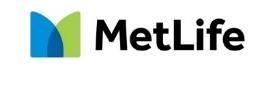 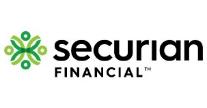 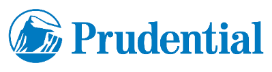 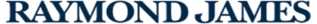 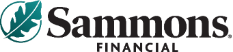 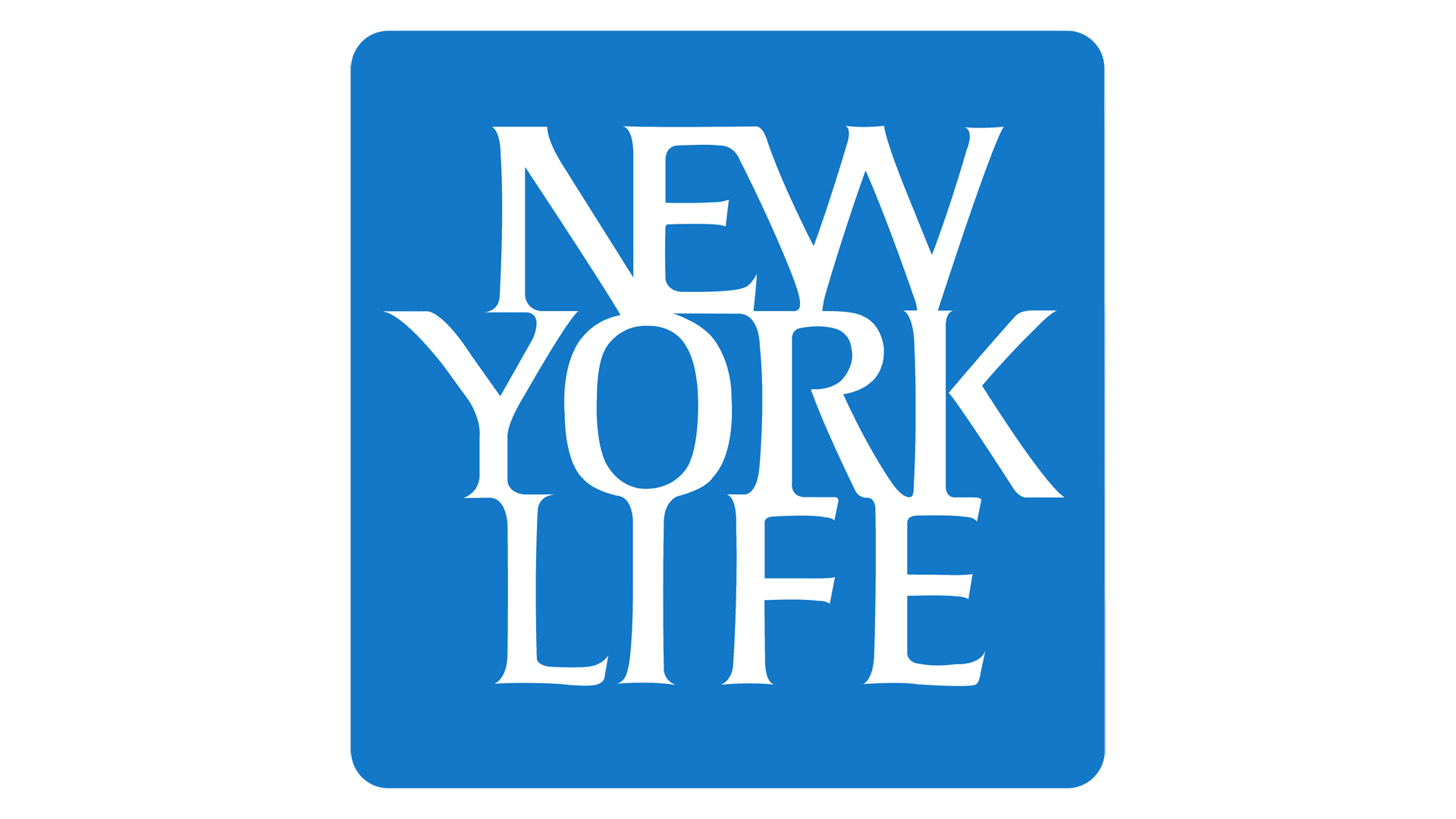 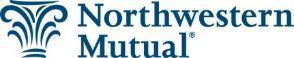 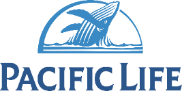 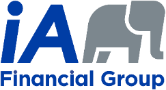 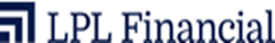 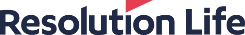 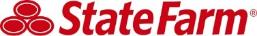 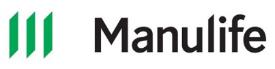 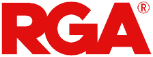 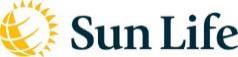 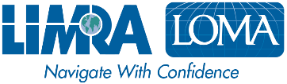 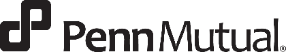 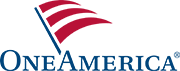 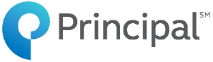 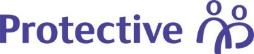 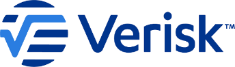 4
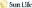 [Speaker Notes: What comes to mind as you look at this slide and see all of the logos on this page?  For me, it represents a diverse ecosystem cutting across the industry – there are various sized carriers with different business models, product sets, and market-focuses, as well as various types of distributors, such banks, independent broker-dealers, and IMOs, and there are technology companies which are helping to modernize and transform the ways we all do business.

All of these companies are members of the association. 

And as part of a member organization, you get the benefit of the collective and diverse perspectives and experiences these companies represent. As the industry continues to evolve, this diversity will become an increasing important and valuable asset to tap into.]
The Key Markets We Serve
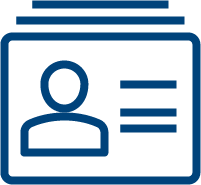 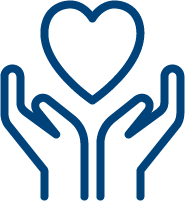 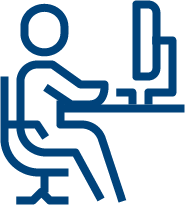 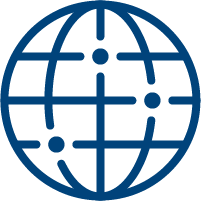 Life Insurance
Annuity
Workplace Benefits
International
5
5
[Speaker Notes: As we all know, the financial services industry is very broad so help our members understand how we can be most helpful, we’ve focused on few key industry verticals where we can really add value to our members. The markets we serve are life insurance and related products, annuities and workplace benefits. We also have an international business that is primarily focused in Asia. For purposes of this presentation, we are going to focus on our North American business.]
Empowering Our Members
Advancing the
financial services industry
by empowering our members with:
SOLUTIONS
INSIGHTS
KNOWLEDGE
CONNECTIONS
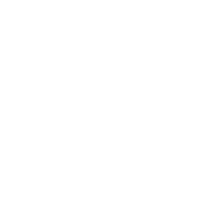 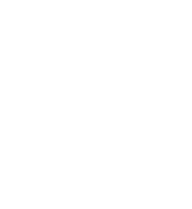 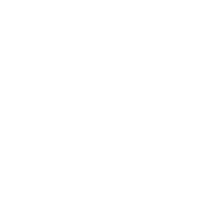 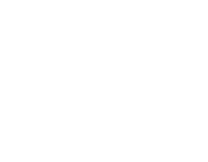 6
6
[Speaker Notes: Now that you know a little bit more about us and our membership let’s now focus on what exactly we do. 

Our purpose is to advance the industry by empowering our members through insights, connections, knowledge and solutions. I’m going to talk about each one of these and the products and services we offer to live up to that purpose and support our membership.]
Actionable Industry Insights
Insights
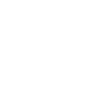 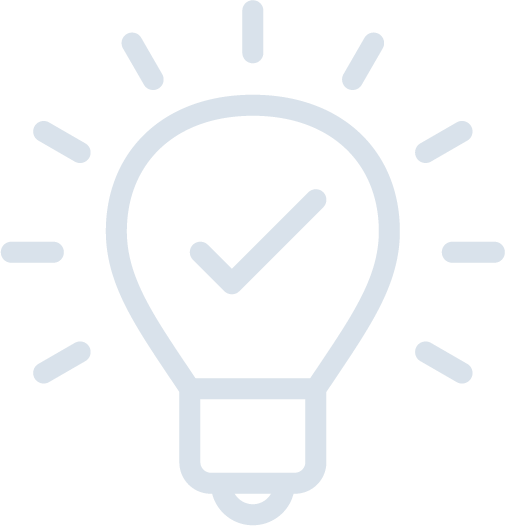 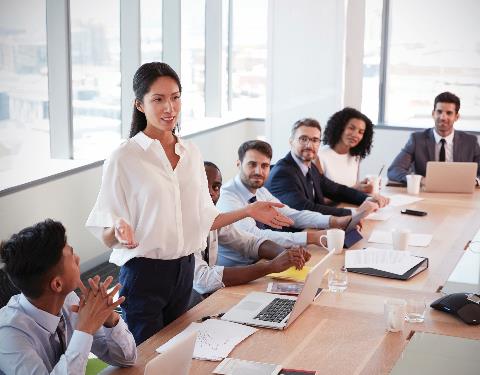 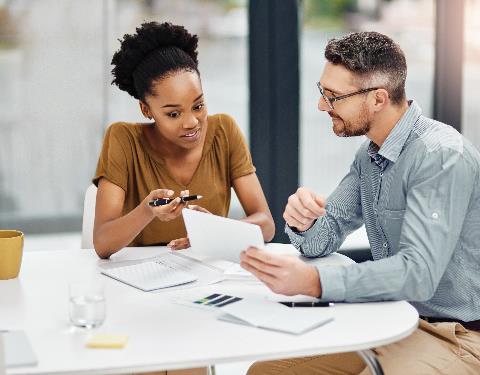 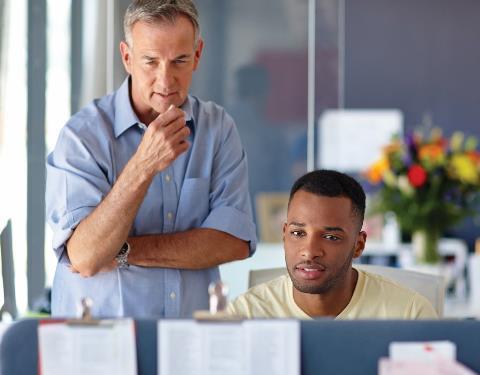 Thought Leadership
Engage with topics that are most relevant and timely to our industry today.
Benchmarks
Participate in benchmarks that help you compare your results to the industry’s or track your organization's performance.
Research
Explore a variety of reports to keep you up-to-date on the latest developments impacting consumers, products, markets, and distribution.
7
[Speaker Notes: The first benefit of membership I'll go deeper into is providing our members with ACTIONABLE INSIGHTS. 

BENCHMARKS
Our monthly, quarterly, and annual benchmarks compare companies' sales to peer organizations, allowing members to understand the market, expand their sales, improve their marketing, feed their competitive intelligence, and develop new strategies. 

INDUSTRY RESEARCH
For over 100 years, we have provided unparalleled access to industry data and insights not available anyplace else. Our research program has been built around three pillars, which are product, markets, and distribution. Each year we publish more than 100 benchmark and research reports on a wide array of topics from the latest industry trends to perennial issues that impact the industry.

THOUGHT LEADERSHIP
In addition, each year we identify topics that are most relevant to the industry, based on input from our members, and create focused campaigns to provide timely resources.]
Meaningful Connections
Connections
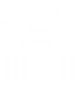 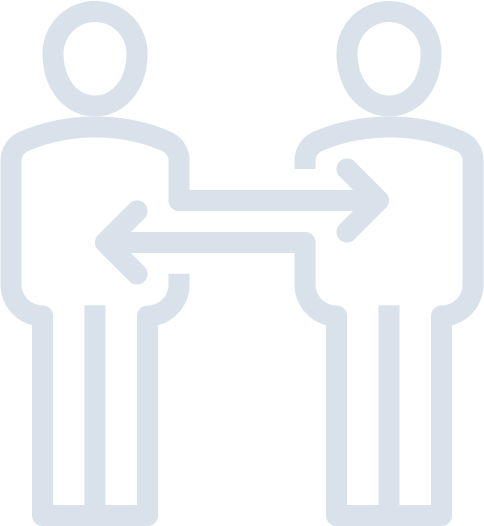 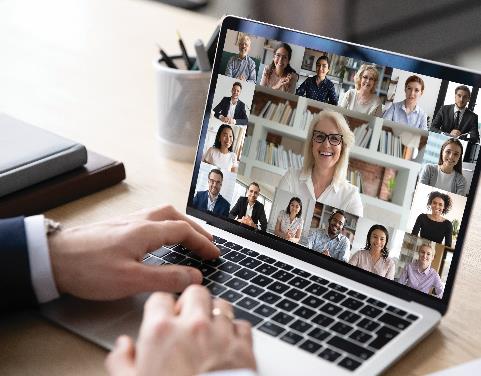 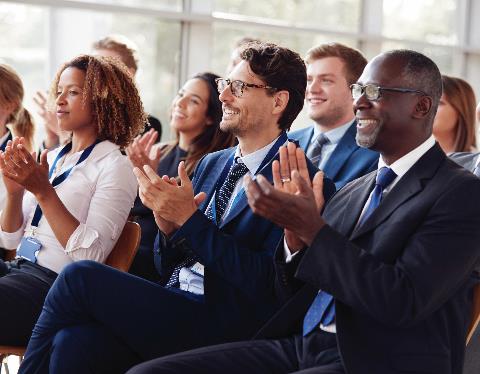 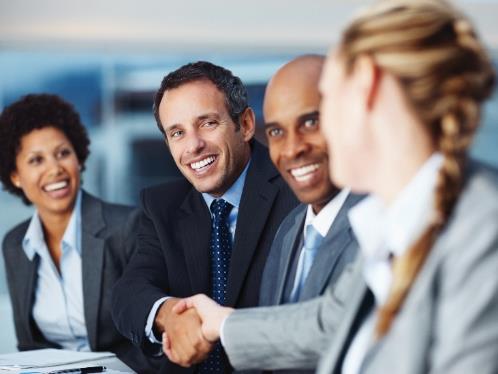 Webinars
Join industry experts and connect with other members via live and on-demand content covering today’s most critical business needs.
Industry-Leading Conferences
Connect with leaders across the industry to discuss market trends and best practices.
Member Collaboration Groups
Engage over 3,000 members, including 300 C-suite executives, through over 100 forums focused on critical business issues and trends.
8
[Speaker Notes: Next, let’s focus on MEANINGFUL CONNECTIONS. 

Each year we bring together over 10,000 industry professionals – through conferences, study groups, committees, executive forums and webinars. These interactive opportunities provide members with the ability to exchange ideas; discuss common issues; and network with  peers and colleagues from across the industry. 

To highlight just a few examples, we have over 100 committees and study groups that not only focus on products, markets and distribution, but go beyond that to explore topics of interest around technology, HR and training, strategy and innovation, marketing, and finance. We also have 11 CXO groups providing functional executives an outlet to discuss new developments and strategically relevant topics.]
Industry Knowledge Improves Talent Effectiveness
Knowledge
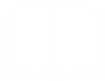 Onboard New Talent 
and Increase Speed to Proficiency
Develop and Retain Your Workforce
Create Transformative Leaders
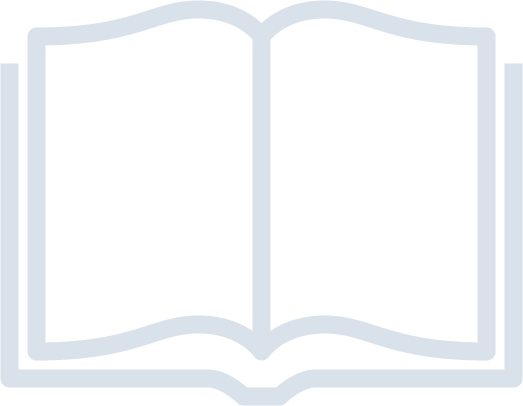 Accelerate Impact Suite
Certificate Programs
Insurance Immersion
Industry Advantage
Talent Mobility Suite
FLMI®, ACS®, AIRCTM, ALMI® designations 
Finance for Insurance Leaders
Industry Advantage
Insurance Immersion
Strategic Leadership Experience
Leadership program developed in partnership with Wharton Executive Education (nomination only)
9
9
[Speaker Notes: Next, let’s talk about how KNOWLEDGE can impact talent effectiveness. 

We know that talent is one of the biggest challenges our industry is faced with today due to a tight labor market against the backdrop of the great resignation, the great reshuffle, “quiet quitting” and challenges of remote work. 

We also know that professional development is one of the top reasons why employees stay at their companies today.  So, we can help our members with a variety of industry education solutions.  

For example, we can help you onboard new talent through our accelerate impact suite, develop and retain existing talent with our talent mobility suite, and develop your leadership talent with our strategic leadership experience program in collaboration with The Wharton School of Business.]
Collaborative Industry Solutions
Solutions
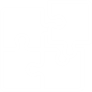 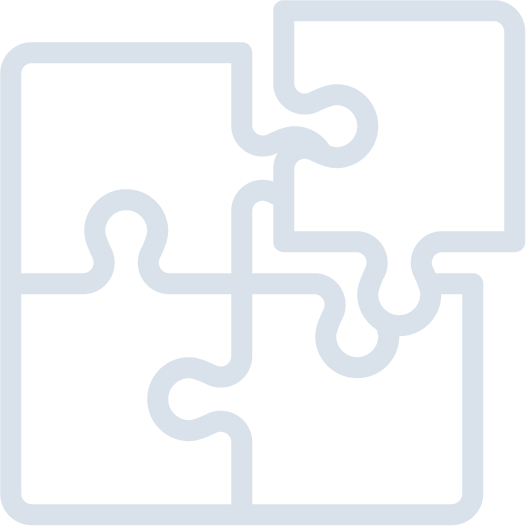 LIMRA Data Exchange (LDEx) Standards®
FraudShare®
Companies that fully utilize FraudShare use it to detect at least 30% of their ATO attacks.
Improve member enrollment experience and speed to market.
1
Identify threat indicators needed to precent ATO fraud
Created by the industry, for the industry with a committee of over 50 industry company participants
2
Conduct thorough investigations with our threat intelligence
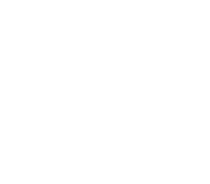 Carriers representing 90% of the non-medical workplace benefits market
3
Make informed decisions with trending ATO data
10
[Speaker Notes: Our experience with insights, connections, and knowledge enables us to help our members in additional ways, specifically through the development of industry solutions.  I will review each of these at a high-level, but as i do, what I’d like to note is that we work with our members to understand key issues and then develop solutions that effectively address the issue, minimize disruption, and provide a cost advantage for our membership.

Our latest industry solutions, FraudShare and LDEx were created using this proven model. 

FraudShare was developed to specifically address account takeover fraud. Think of it as an industry-wide neighborhood watch for detecting and preventing fraud attempts.  We have recently announced a partnership with The SPARK Institute, designed to enhance fraud prevention measures within the retirement services industry.  We continue to look at strategic alliances including another one we established about a year ago with Verisk that will enable us to enhance fraud prevention across our industry.

The LIMRA Data Exchange Standards®, or LDEx, is helping to revolutionize the workplace benefits industry by equipping companies with an efficient and consistent process for exchanging data for benefits enrollment.]
Industry Leading Solutions
Solutions
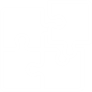 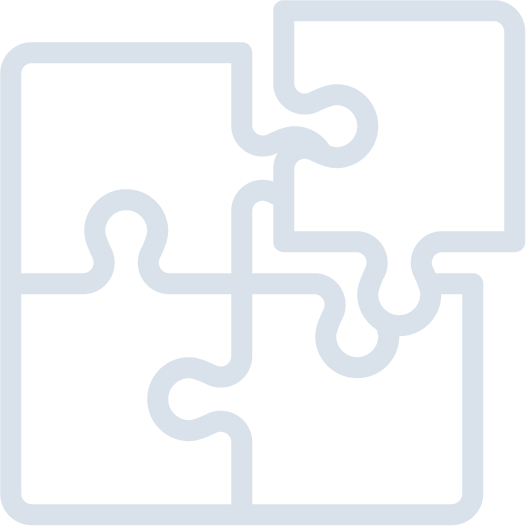 Hiring Assessments
Find the right people for the right jobs
Compliance
Meet regulatory requirements with ease
Trustworthy Selling®
Sell the right way
+33% 
Premium
50 million 
People Evaluated
+3.5 million 
Course Completions
+25% 
New Clients
Anti-Money Laundering (AML) Training for producers and home office employees
Annual AML Refresher Course Training
Compliance Education Platform
Home Office/Employee
Field — RightChoice®  System
+21% 
First-Year Survival
11
[Speaker Notes: FraudShare and LDEx are just the latest in a long line of industry solutions we’ve developed throughout our history.  

For 100 years now, we’ve been working to develop solutions that are by the industry for industry. These solutions demonstrate the power of industry collaboration.  They’ve stood the test of time, they continue to be effective, and they deliver real value to our members. 

When it comes to recruiting, most people know us as “the LIMRA” for field sales, but we also provide predictive assessments for a variety of home office roles. Our tools are designed to help you hire the right people for the right jobs.  

Beyond assessments, we also provide a Compliance Education Platform. Since the early 2000’s we have administered nearly 3.5 million compliance courses for over a hundred different companies – the most popular being our AML training for agents and advisors. 

Trustworthy Selling is our award-winning sales effectiveness program developed in partnership with the Hoopis Performance Network. This unique program combines the latest consumer insights, tested sales practices, contemporary instructional design, and a unique industry validation process that delivers proven results.]
Data Driven Solutions
Solutions
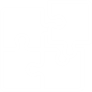 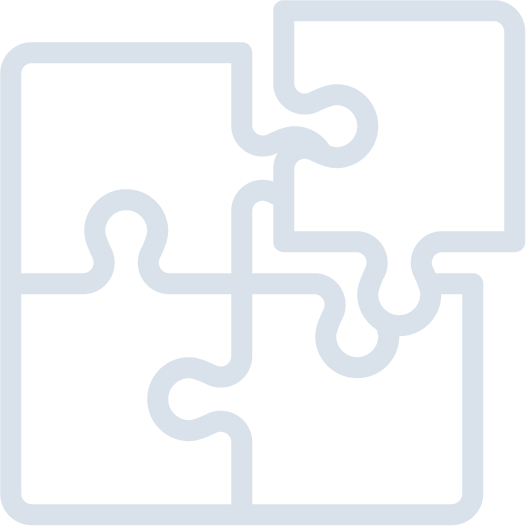 Compass Programs
Access to premier databases to enhance market intelligence
Experience Studies
Tools to address product development, pricing, and
regulatory strategies
Applied Research Solutions
Leverage research capabilities and industry expertise to develop deeper, actionable insights
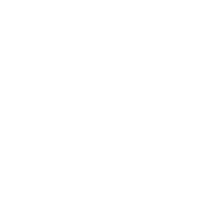 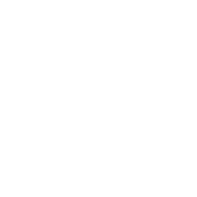 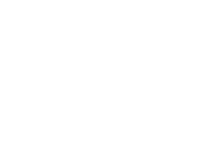 Uncover trends to predict outcomes
Leverage comprehensive and timely data
Unlock competitive differentiation
LifeCompassTM  AnnuityCompassTM
12
[Speaker Notes: Tapping into data is increasingly important to our member’s success. In response we are working to create unique data solutions for our members to apply to their businesses. Through a variety of applications, we offer member’s access to broad and deep data insights and the ability to augment data to improve the efficacy of their own data models. 

As an example, our compass programs provide flexible data visualization tools to uncover trends and opportunities most relevant to you. 
In addition, we’ve partnered with the Society of Actuaries to provide robust experience studies that will not only help understand mortality, but can also help with product pricing and understanding policyholder behavior.

And finally, we offer our members the ability to join consortia studies or we can provide custom research on a specific topic or trend. This is where we can apply our deep industry and research expertise to your specific needs.]
Leverage Your Member Benefits
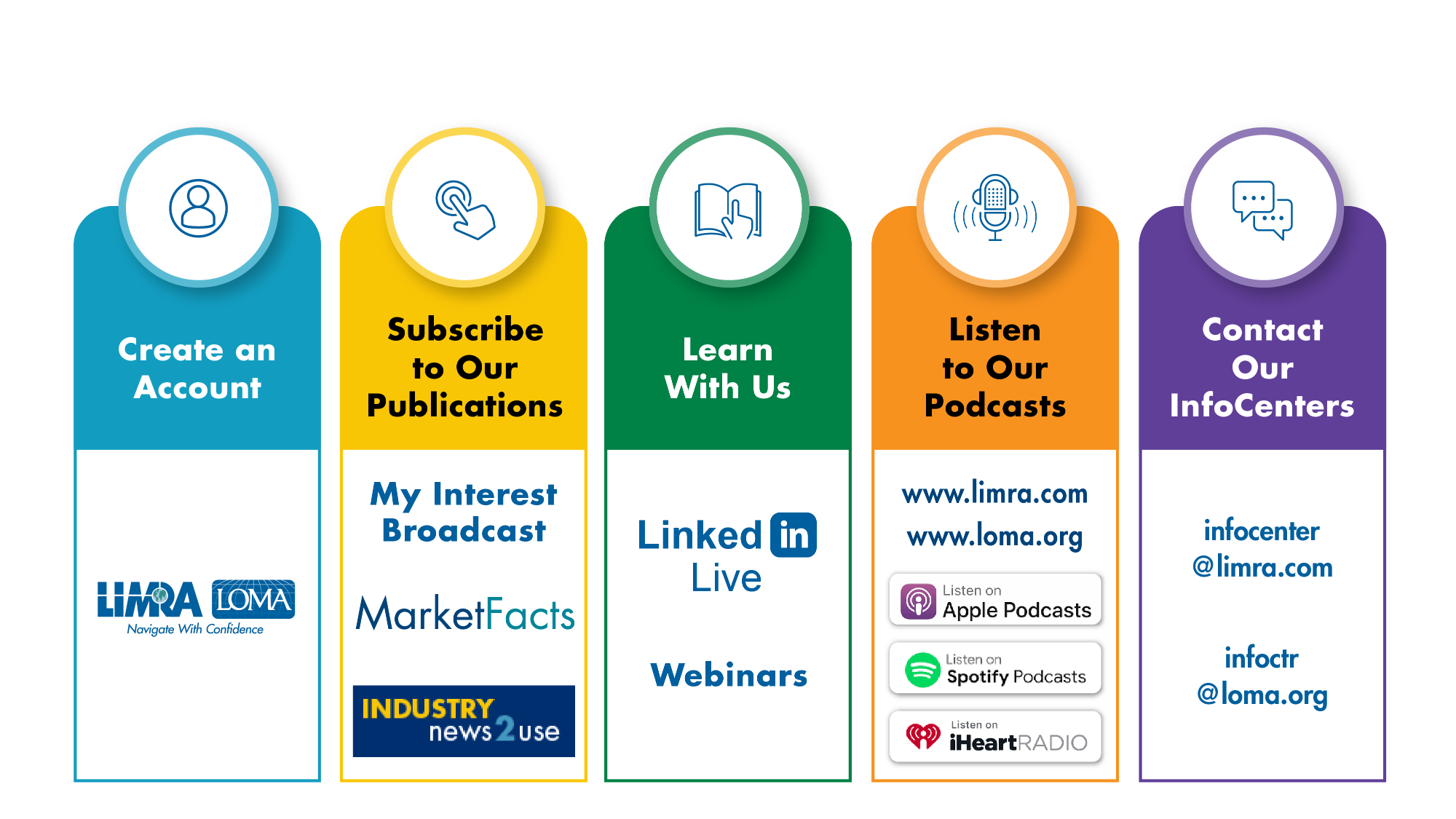 13
[Speaker Notes: Create an Account
Everyone has the ability to create a LIMRA.com account. Our websites house all of our research and courses.  They are a great resource for your teams to stay on top of timely topics and events. Instructions on how to create accounts will be shared. From there you can access all our resources, some of which I cover in a few minutes
  
Subscribe to our Publications
MarketFacts is our digital magazine that includes thought leadership on emerging trends and pertinent topics authored by our researchers and our members. 
 
News2use is an easy to digest, weekly digital newsletter that aggregates all of the news in our industry and summarizes the top articles and announcements. Stay updated on news, trends, and personnel moves in the financial services industry so you can use this info to excel in your role. Subscribe today to receive updates every Tuesday and Thursday.
 
Learn with Us
Our LinkedIn Learning sessions can be watched live or on demand and cover such topics like Uncomplicating the Life Insurance Ownership Market Opportunity and How Do We Build on the Record-High Annuity Sales Momentum? 
We offer numerous webinars where you can join industry experts and connect with other members via live and on-demand content covering today’s most critical business needs.
 
Listen to our Podcasts
Available on Apple, Spotify, and iHeart Radio, our insider insights podcast series features experts discussing hot topics and key trends that are influencing the financial services industry. The series covers topics such as What is AI and What’s Not AI? and Mental Health Benefits and Employee Well-Being. 
 
Contact our InfoCenters
You also have access to our InfoCenter staff who can provide you with research or articles on topics of interest – think of it as access to your own industry library. Our team has Professional Reference Librarians who can provide research summaries and quick queries. Reach out to the email address on the slide.]
Additional Member Benefits: Strategic Partnerships
We collaborate with partners to deliver BROAD VISIBILITY
into the markets that impact the industry
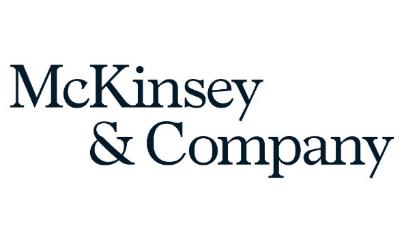 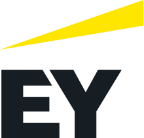 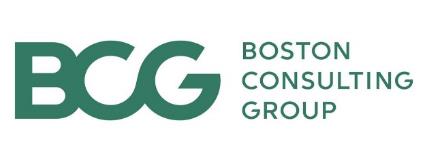 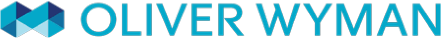 Collaboration Groups
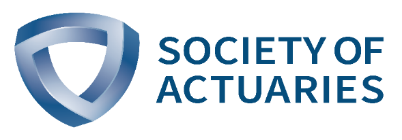 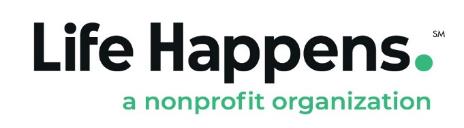 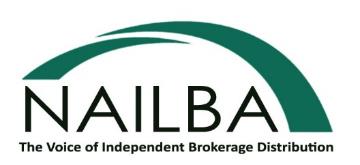 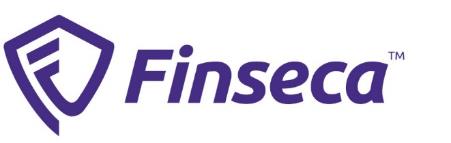 14
14
[Speaker Notes: And finally, our session wouldn’t be complete without highlighting our collaborative industry efforts. Throughout the year we work with our sister associations and leading management consultancies to confirm, expand, and challenge thinking on topics impacting our industry. Our thought leadership partners extend our capabilities to help us deliver even more value to our membership.]
Empowering Our Members
Advancing the
financial services industry
by empowering our members with:
SOLUTIONS
KNOWLEDGE
INSIGHTS
CONNECTIONS
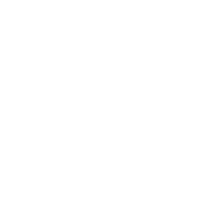 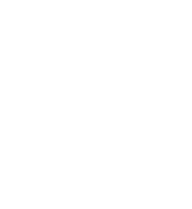 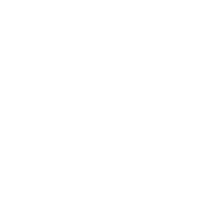 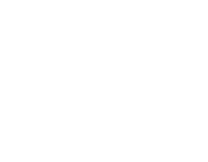 15
15
[Speaker Notes: Now that you know a little bit more about us and our membership let’s now focus on what exactly we do. 

Our purpose is to advance the industry by empowering our members through insights, connections, knowledge and solutions. I’m going to talk about each one of these and the products and services we offer to live up to that purpose and support our membership.]